บทที่ 6 ระบบจัดการฐานข้อมูล(Database Management System)
รายวิชา ทท101 เทคโนโลยีสารสนเทศและนวัตกรรมการสื่อสารทางการท่องเที่ยว
อ.อภิพงศ์ ปิงยศ
มหาวิทยาลัยแม่โจ้-แพร่ เฉลิมพระเกียรติ
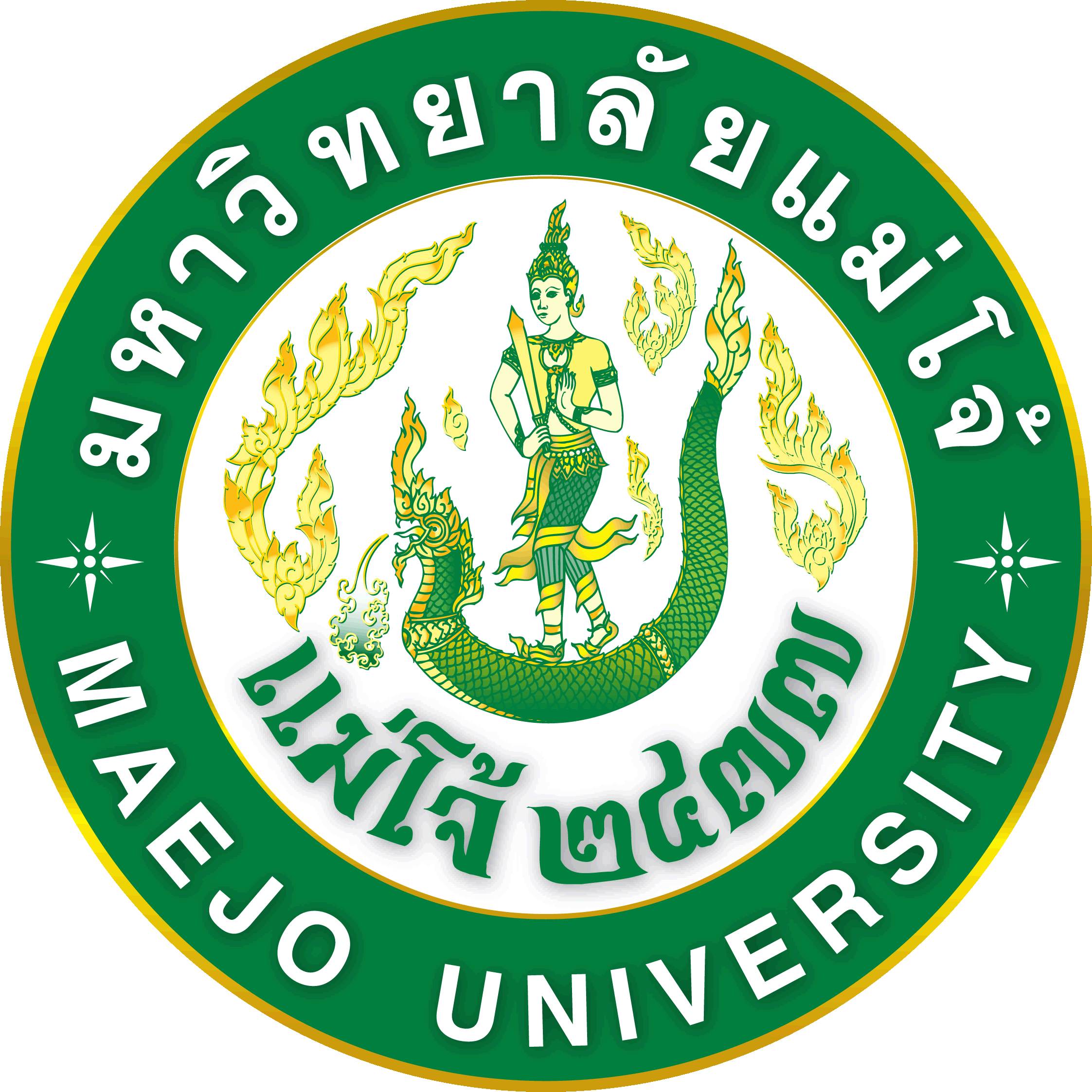 ลำดับชั้นของการจัดเก็บข้อมูล
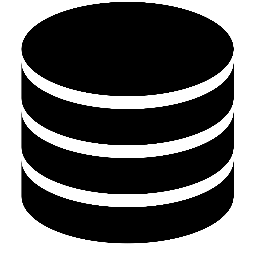 ข้อมูลนศ.ทั้งม.แม่โจ้
คะแนนของนศ.ในวิชานี้
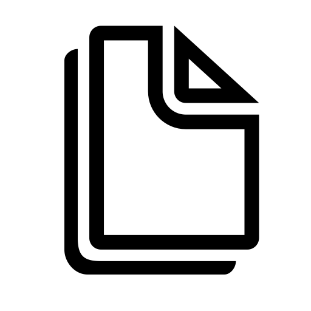 ชื่อ, นามสกุล, รหัสนักศึกษา, คะแนน
ชื่อ
10101111
0,1
ปัญหาของการใช้ไฟล์ข้อมูล
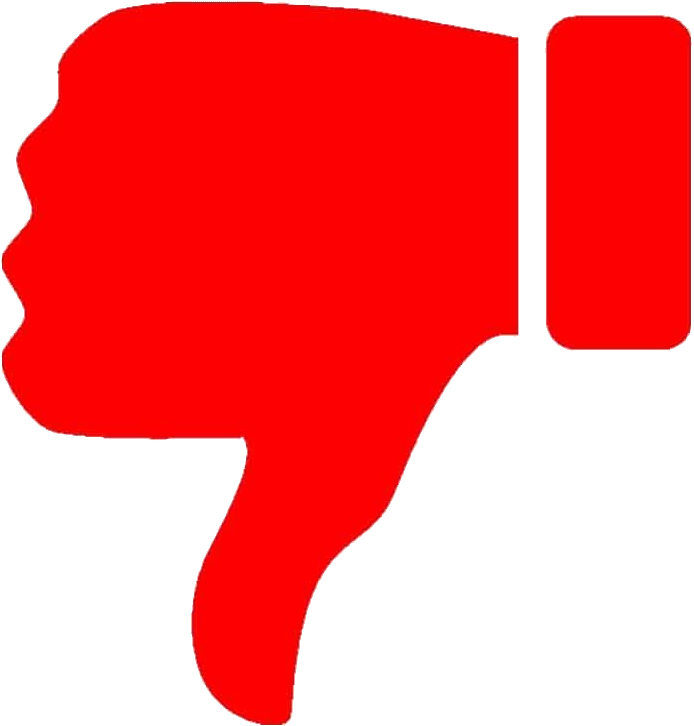 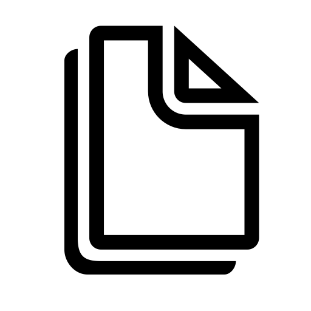 จึงต้องนำฐานข้อมูลมาแก้ปัญหาเหล่านี้
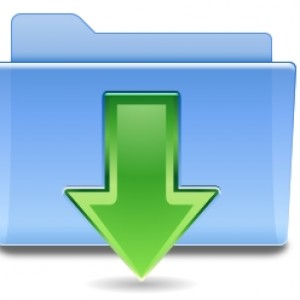 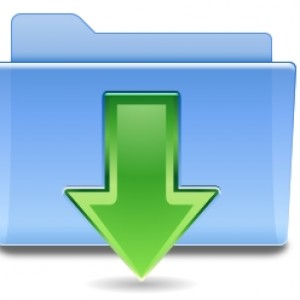 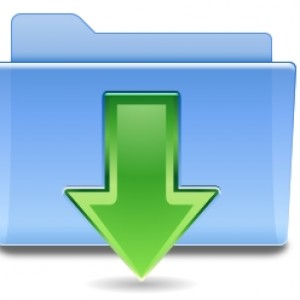 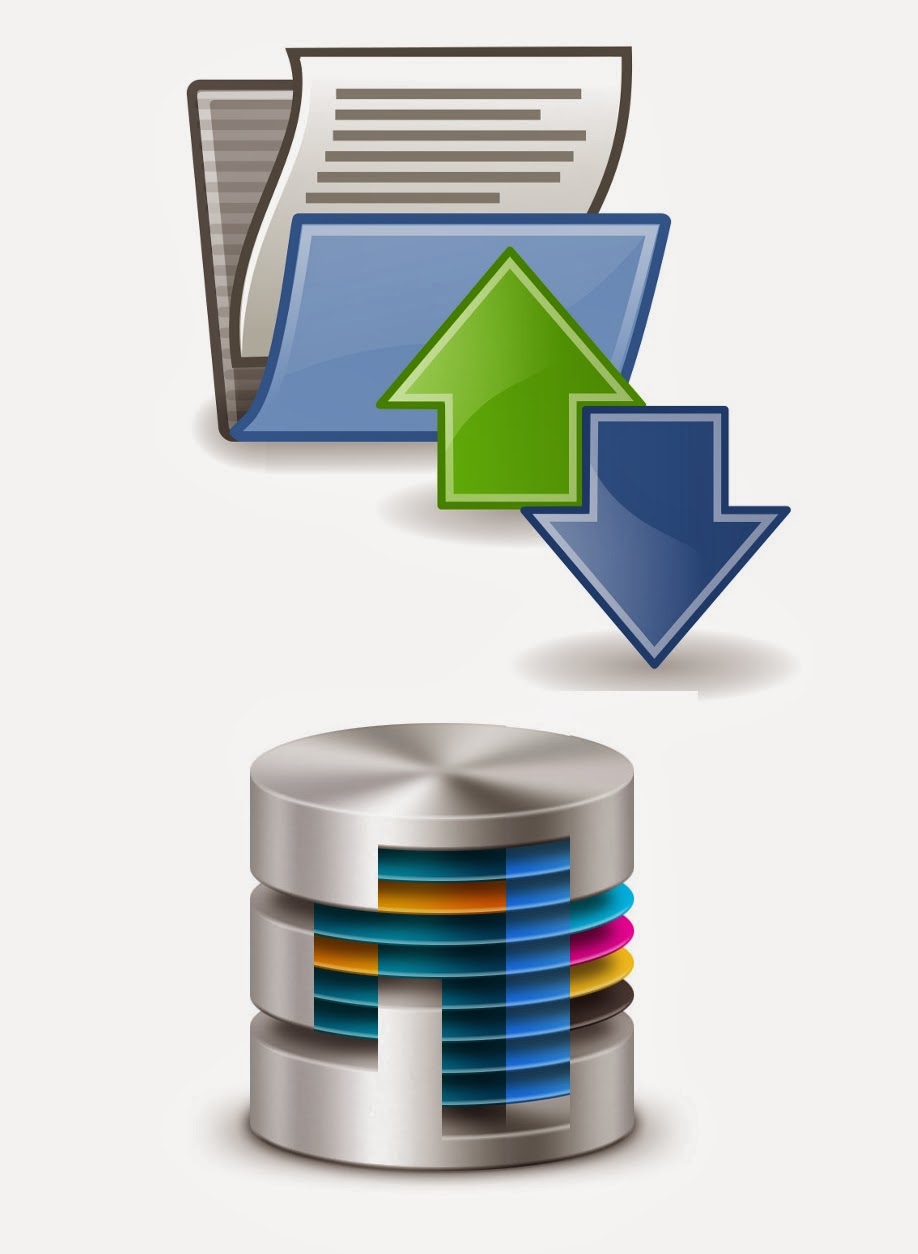 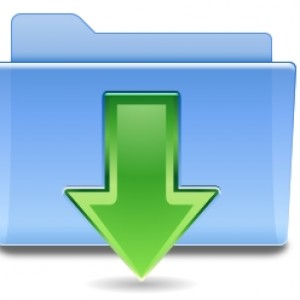 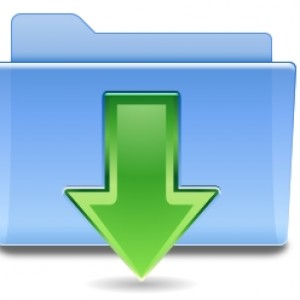 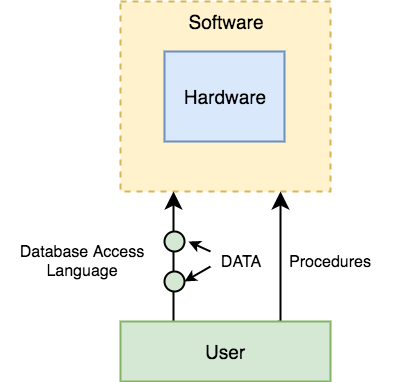 องค์ประกอบของระบบฐานข้อมูล
โครงสร้างของข้อมูลในฐานข้อมูลเชิงสัมพันธ์
Field
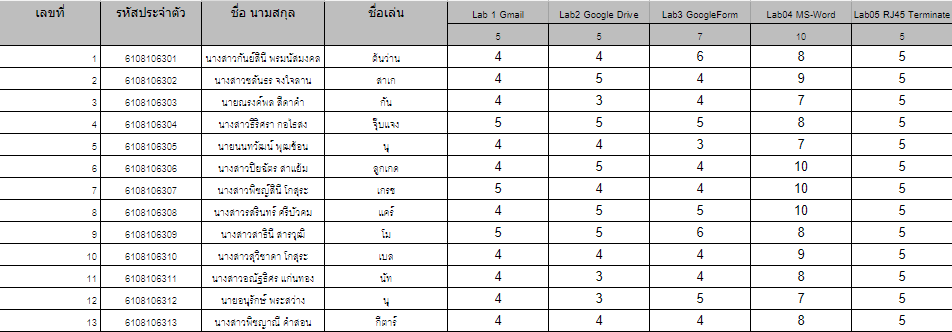 Record
Table
Data
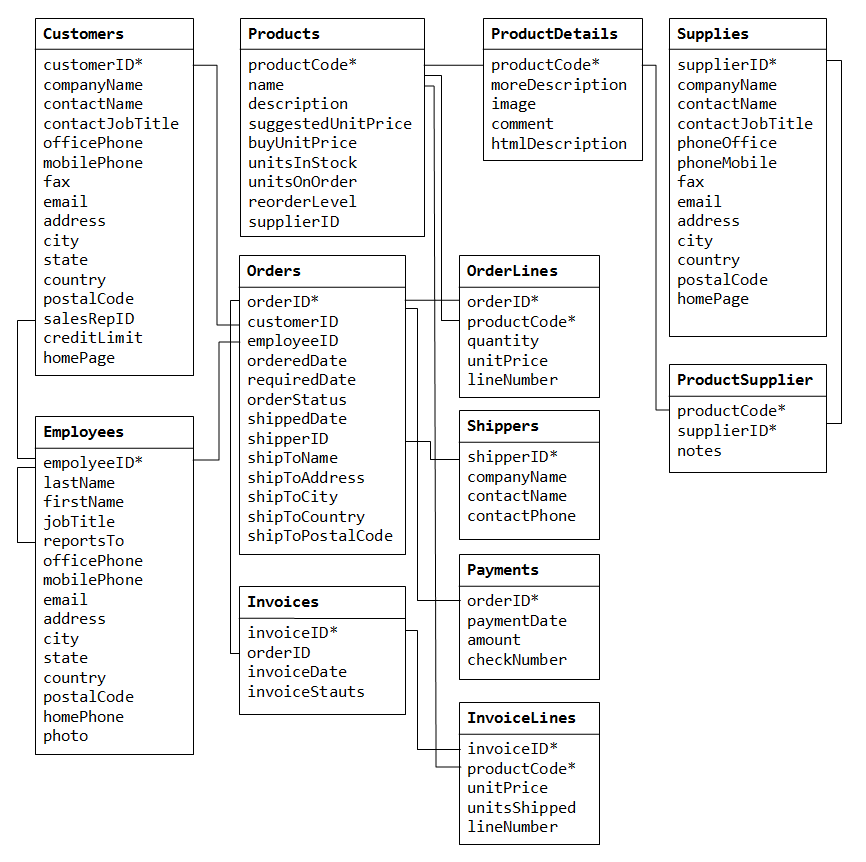 การออกแบบฐานข้อมูล
ปกติจะออกแบบด้วยแบบจำลอง Entity-Relationsthip Model :  E-R Model
คิดค้นโดย Peter Chen ในปี 1976
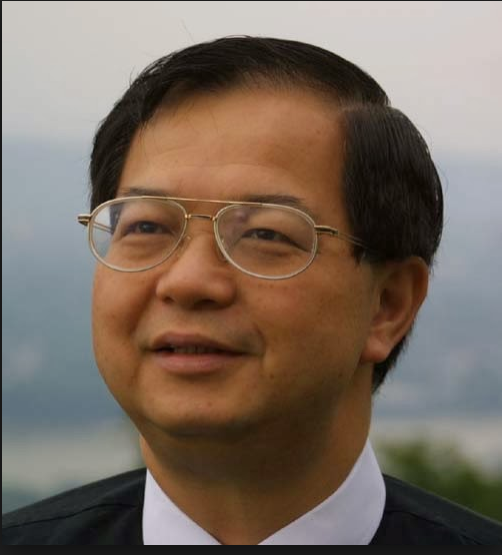 ระบบจัดการฐานข้อมูล(Database Management System : DBMS)
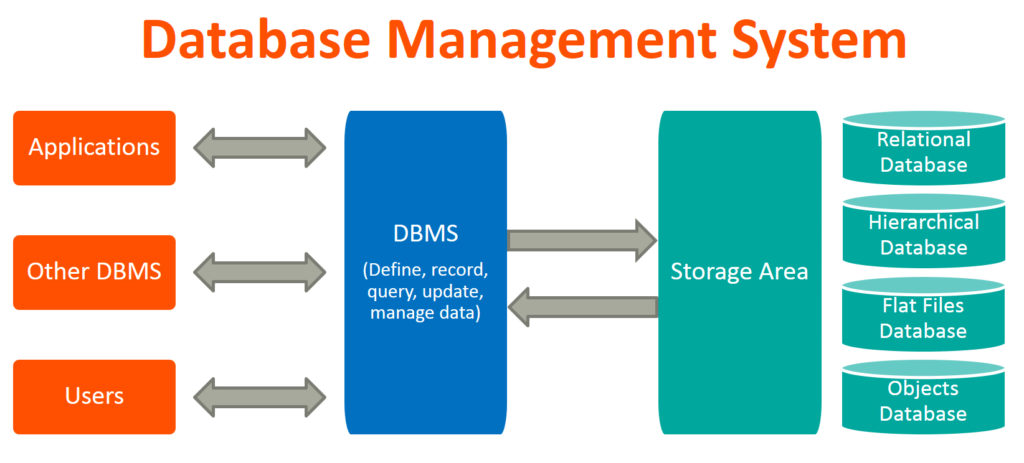 ตัวอย่าง DBMS ที่นิยมใช้
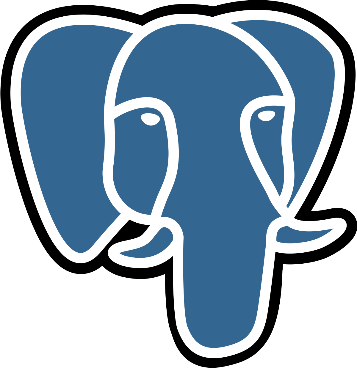 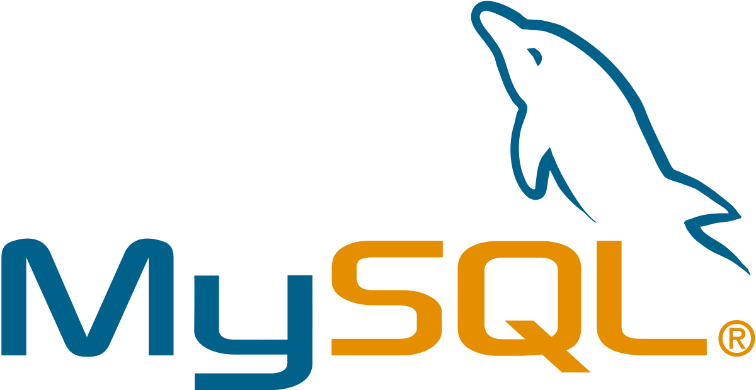 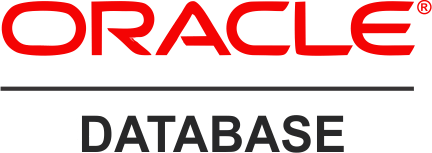 PostgreSQL
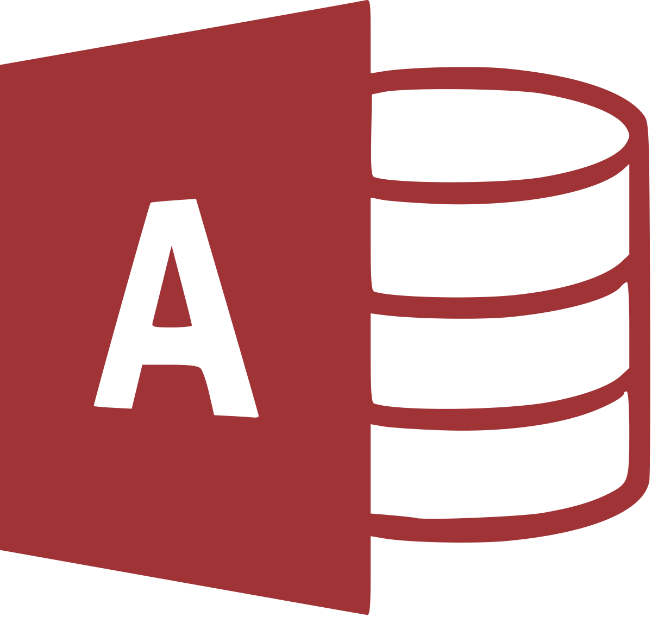 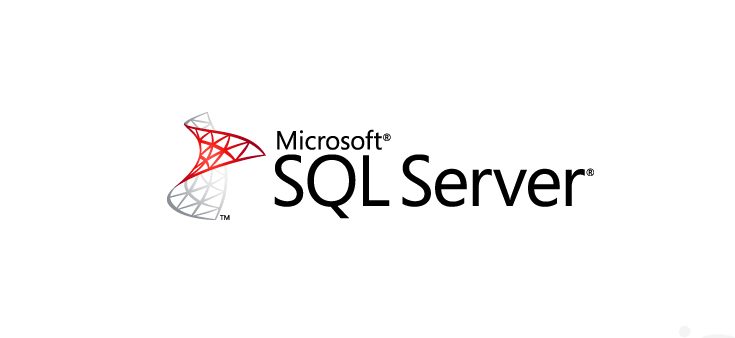 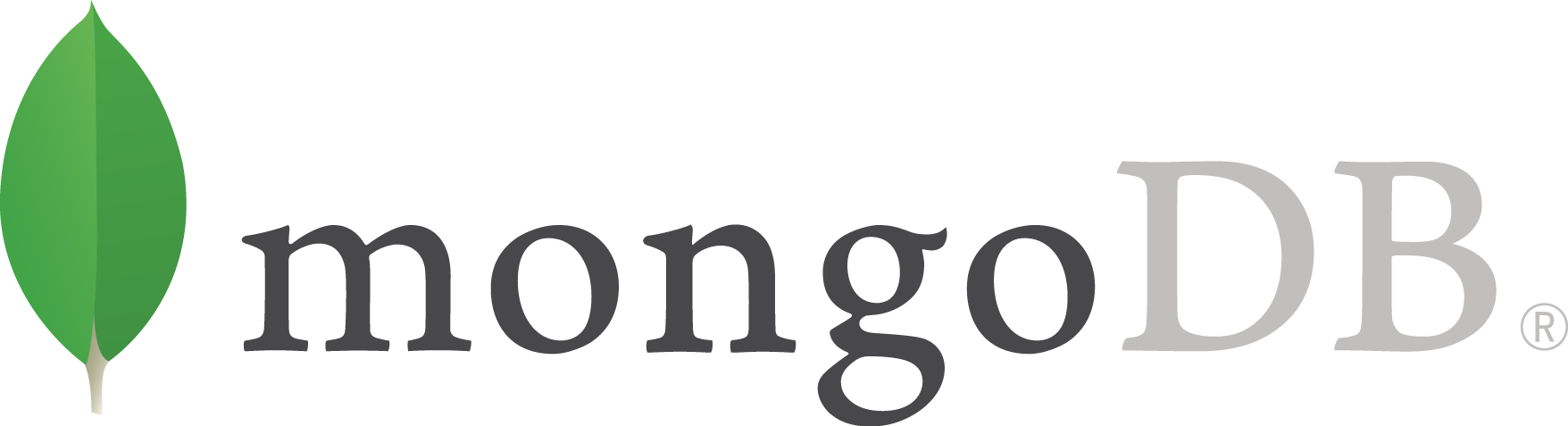 ประโยชน์ของฐานข้อมูล
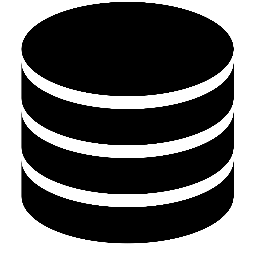 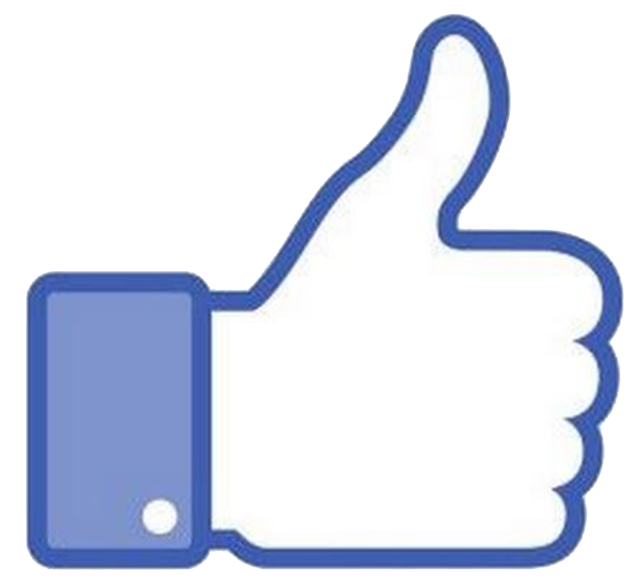 ตัวอย่างการนำฐานข้อมูลไปประยุกต์ใช้
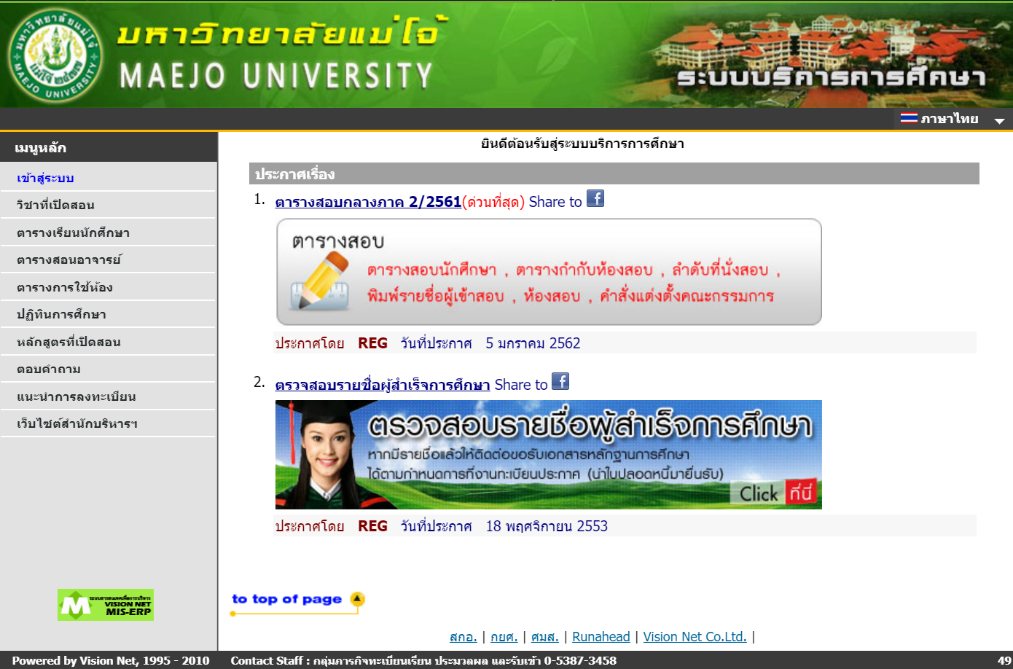 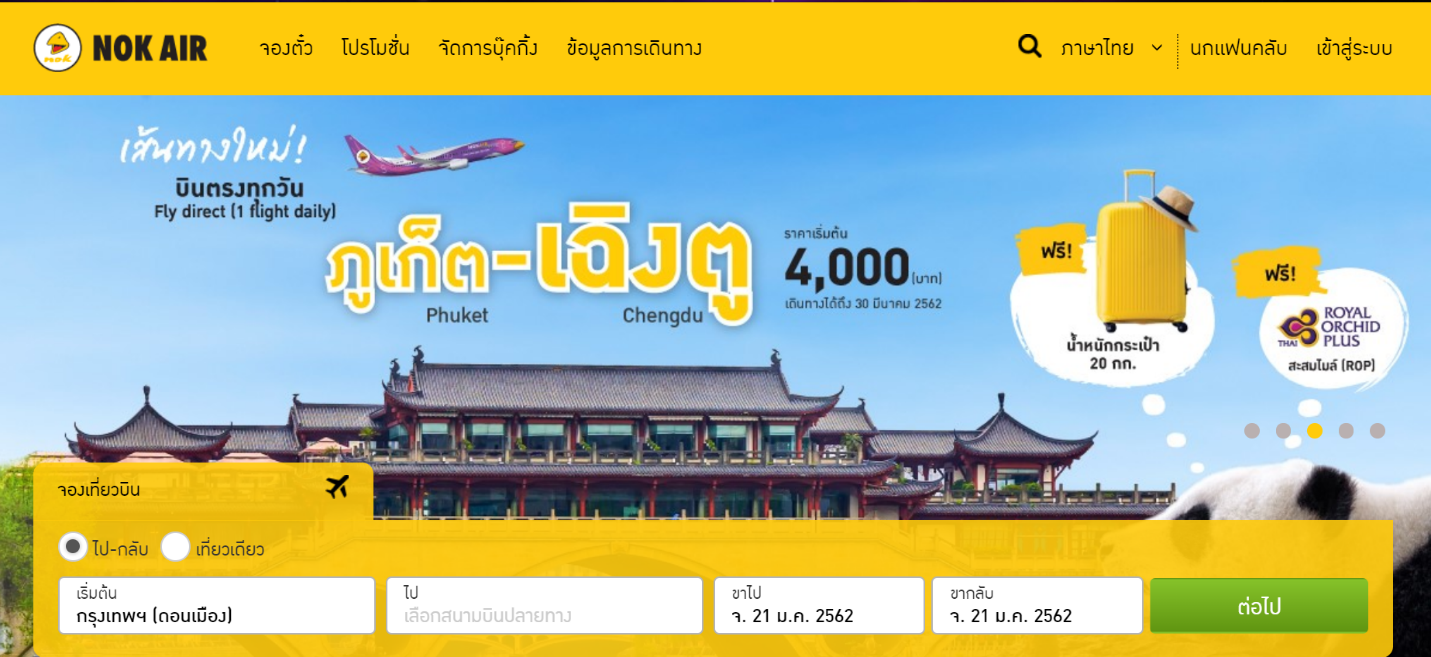 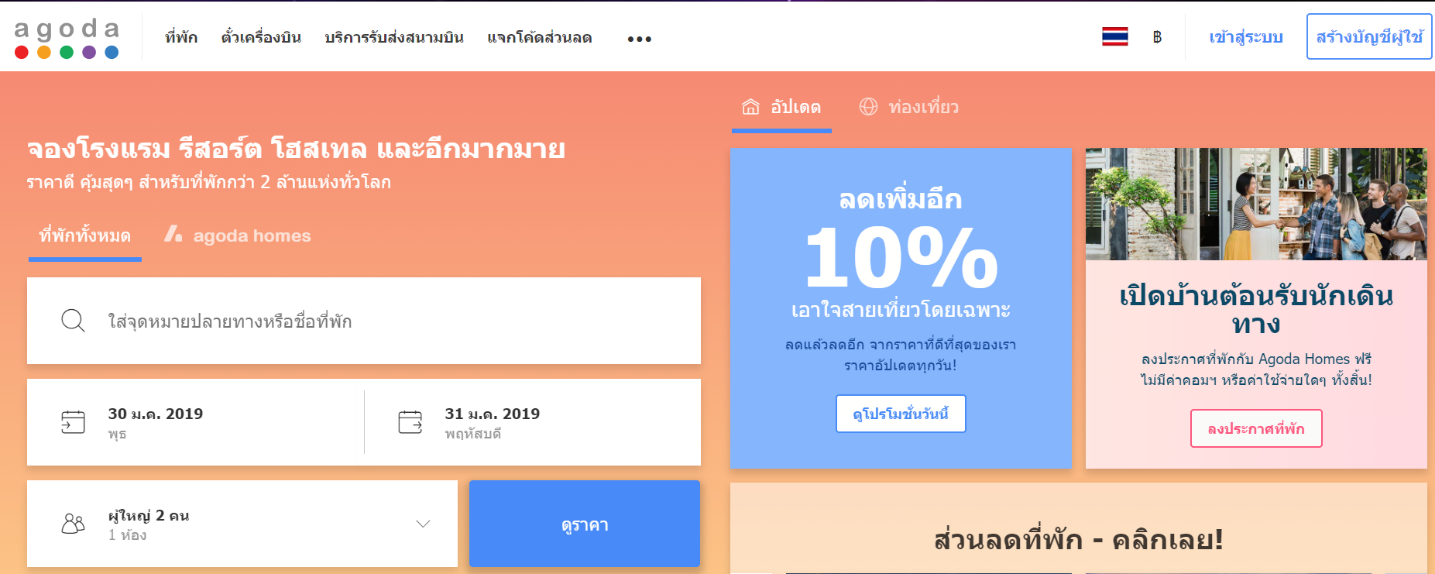 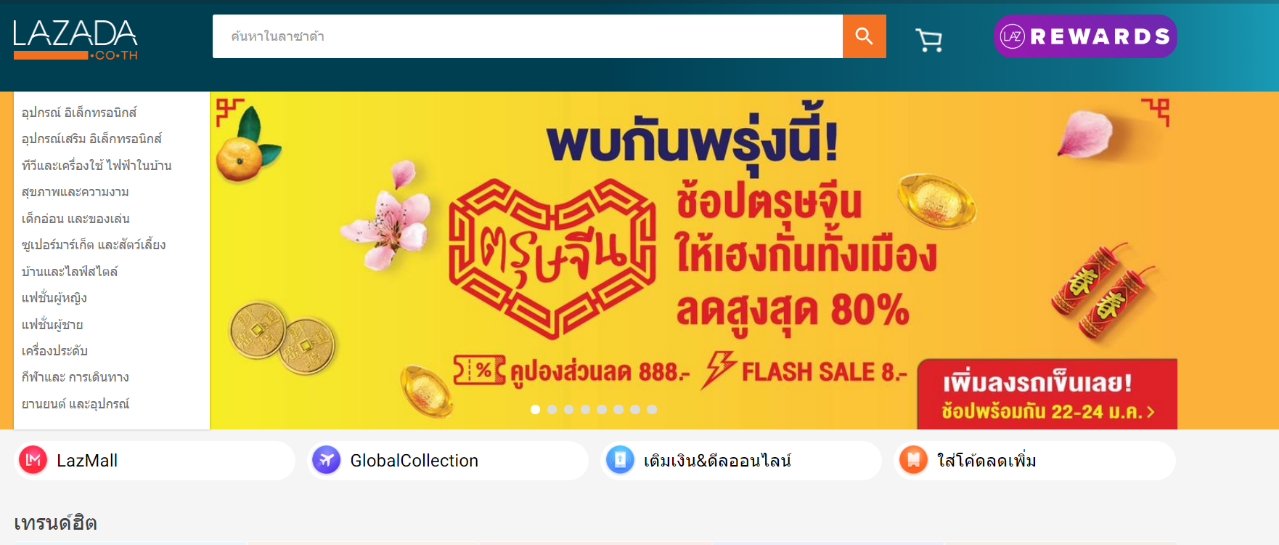 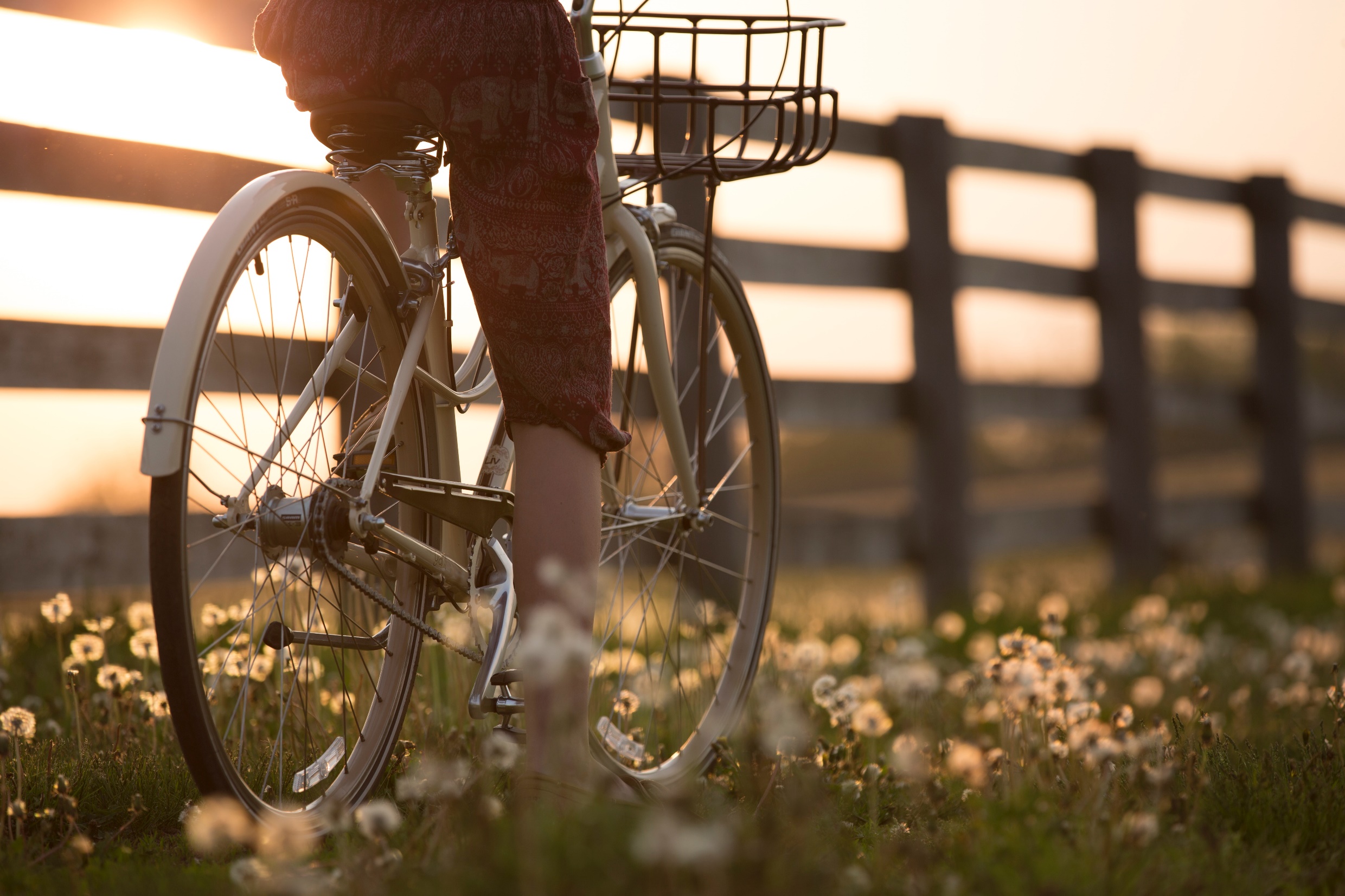 “LIFE IS LIKE RIDING A BICYCLE.
TO KEEP YOUR BALANCE, YOU MUST KEEP MOVING.”
ALBERT EINSTEIN